Ναυπηγία Ι – Ναυτιλιακές γνώσεις
Στοιχεία ναυτικής τέχνης
ΓΕΦΥΡΑ ΕΝΌΣ ΣΥΓΧΡΟΝΟΥ ΠΛΟΙΟΥ
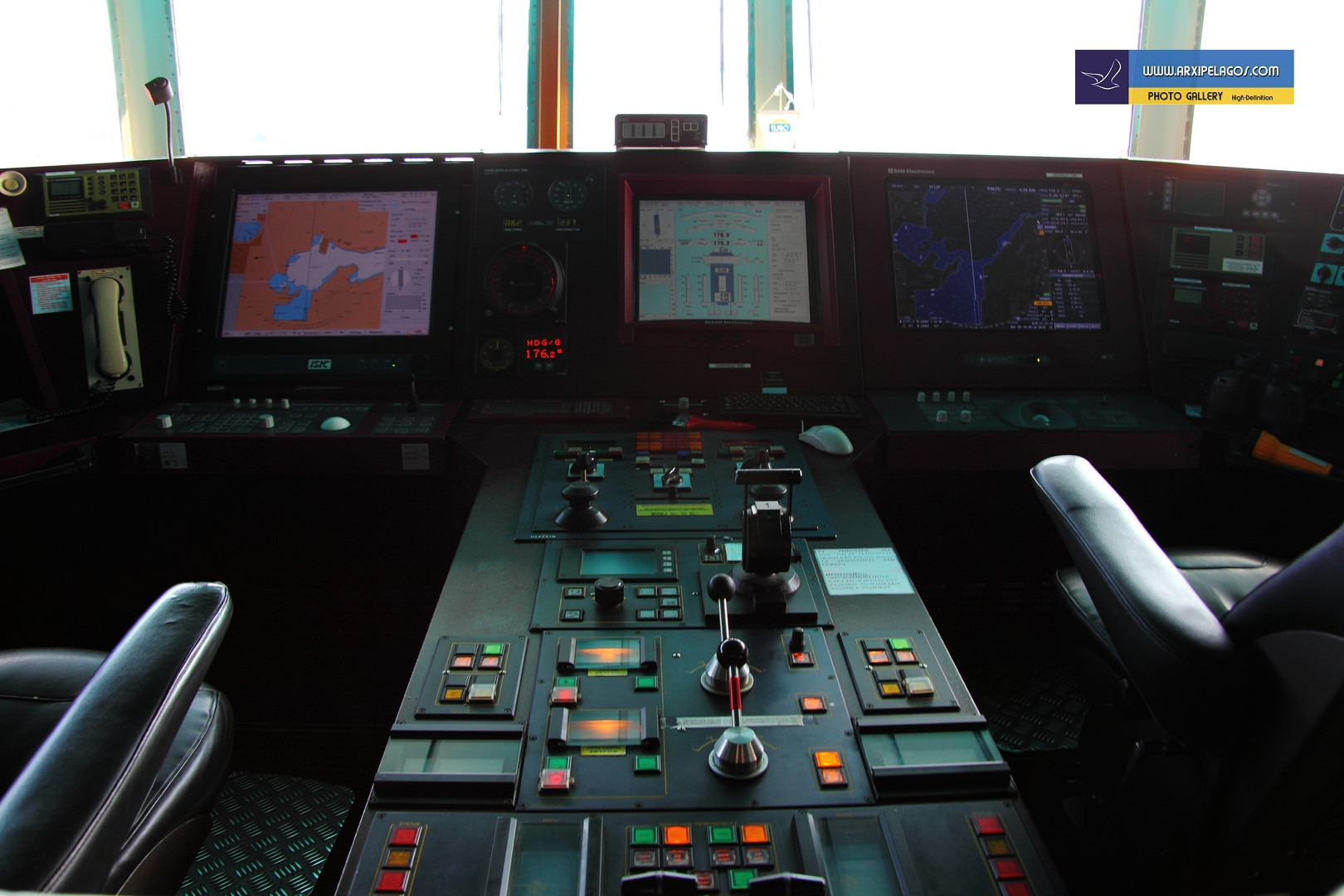 Οιακοστρόφιο (πηδάλιο) – Αυτόματος πιλότος.
Γυροσκοπική πυξίδα
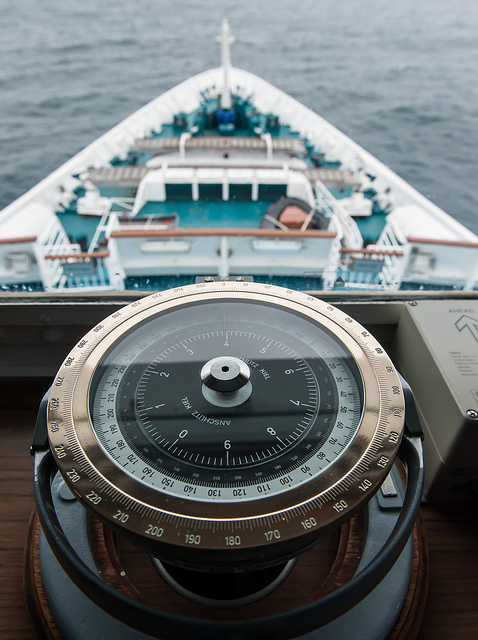 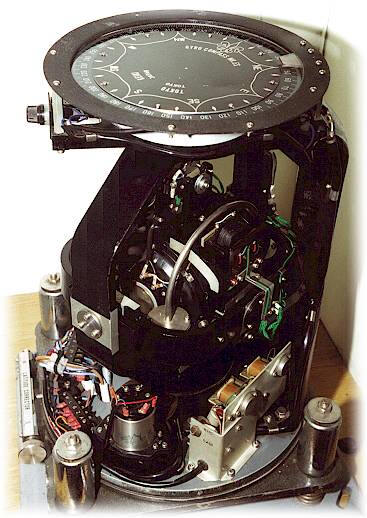 Μαγνητική πυξίδα
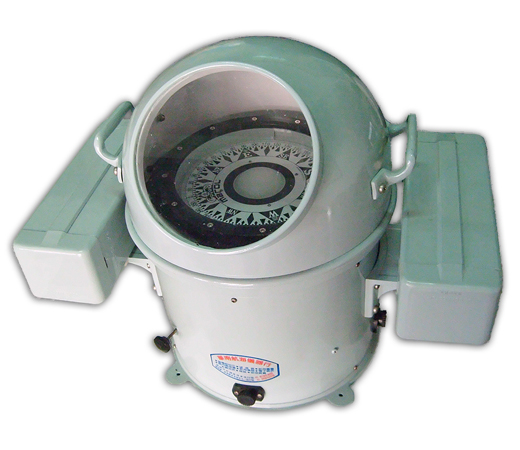 Plotting sheet
radar
X-band (9Ghz)
S-band(3Ghz)
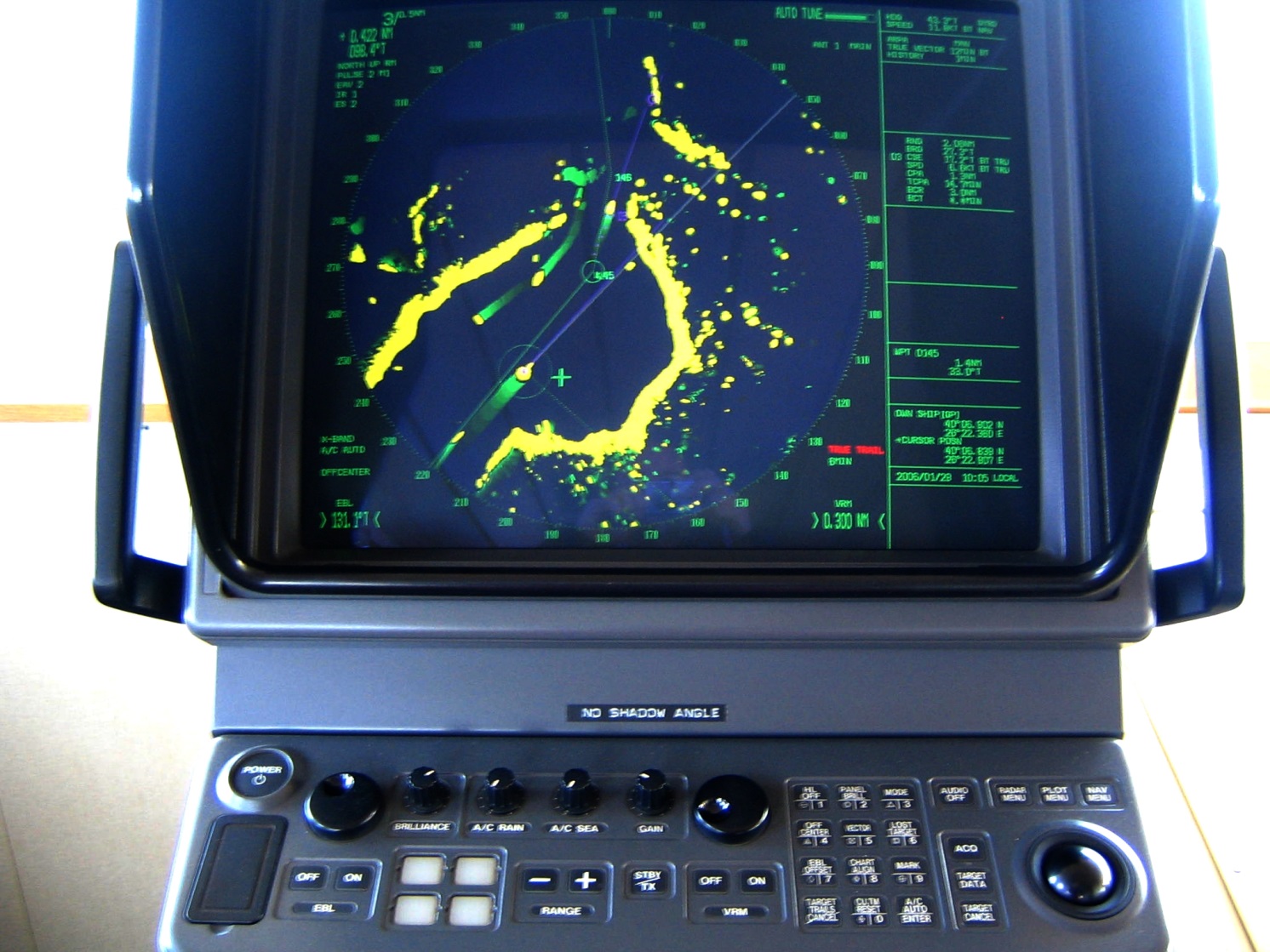 Radar - Arpa
Κλινόμετρο
Χειριστήρια μηχανών
Bow thruster
GMDSS(Global Maritime Distress Signal System)
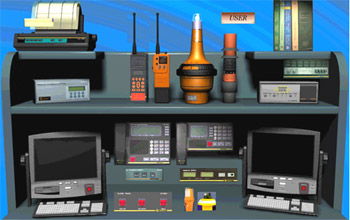 GPS(Global Positioning System)
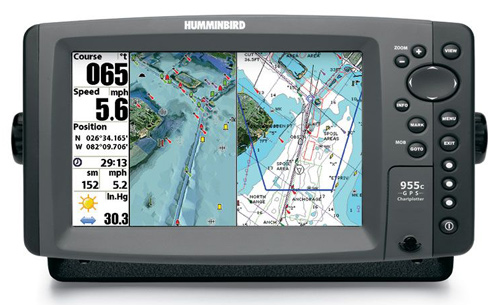 AIS (Automatic Identification System)
ECDIS(Electronic Chart Display and Information System)
Λοιπός εξοπλισμός
VDR (Voyage Data Recorder)
Φορτωτήρες ή μπίγες.
Μέρη μπίγας
Ιστός
Κορμός.
Ορθωτήρας (ποδάρι).
Ολκοί (γκάιδες).
Ενισχυτικός ολκός (ρεφόρτσο).
Επάρτης (ρόναρης).

Ελάχιστη γωνία κορμού με το κατάστρωμα 20 ο

Γωνία δοκιμής 15 ο

Φορτίο ασφαλείας (Safe Working Load) προκύπτει με μείωση της γωνίας δοκιμής κατά 20-25%.

Συνδυασμός δύο μπιγών  ονομάζεται Αμερικάνα.
Φορτωτήρες ανυψώσεως μεγάλων βαρών ή μαγγιόρες μπίγες.
Γερανοί πλοίου
Γερανογέφυρες
Μέρη της λέμβου
Τρόπιδα ή καρένα.
Στείρα ή κοράκι.
Ποδόστημα.
Εγκοίλια ή στραβόξυλα.
Μαδέρια ή επιγκενίδες.
Κουπαστή ή περιτόναιο.
Επισκαλμίς.
Σκαλμοί.
Σέλματα.
Στραγαλιές ή πανιόλα.
Πίρος.
Πεισμάτιο ή μπαρούμα.
Παρατροπίδια.
Τσακιστή
Σταυρόκομπος
Ακροδέσμος ή οχτάρι
Ψαλιδιά
Καντηλίτσα
Ποδόκομπος
Φίμωμα ή λιγαδούρα
Ματισιά
Γάσα